B. Stof 4 Neurale regulatieVan prikkel naar impuls
Adequate prikkel en niet-adequate prikkel
Prikkeldrempel
“Alles-of-niets-wet” = impulsen ontstaan wél of niét
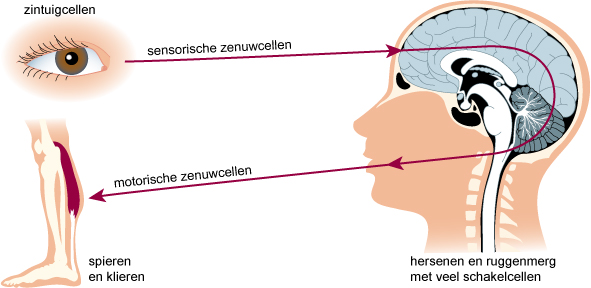 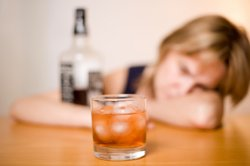 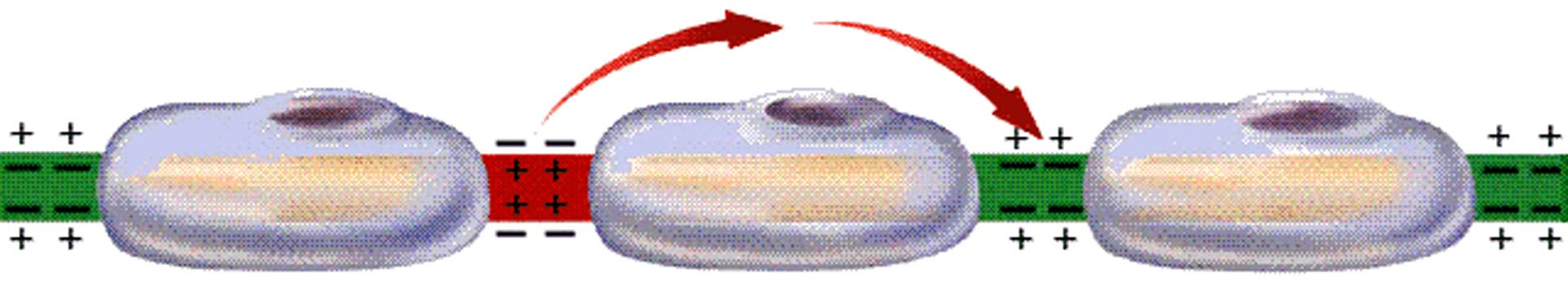 Neurale regulatie
Animatie werking zenuwstelsel:
http://www.bioplek.org/animaties/zenuwstelsel/AXONcellulair.html 
Animatie werking zenuwstelsel:
http://www.bioplek.org/animaties/zenuwstelsel/axonmembraan.html 
Animatie werking zenuwstelsel:
http://www.bioplek.org/animaties/zenuwstelsel/axonmembraan.html
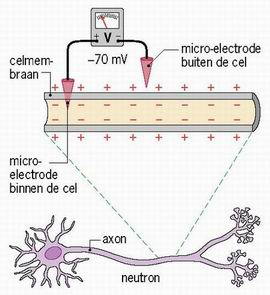 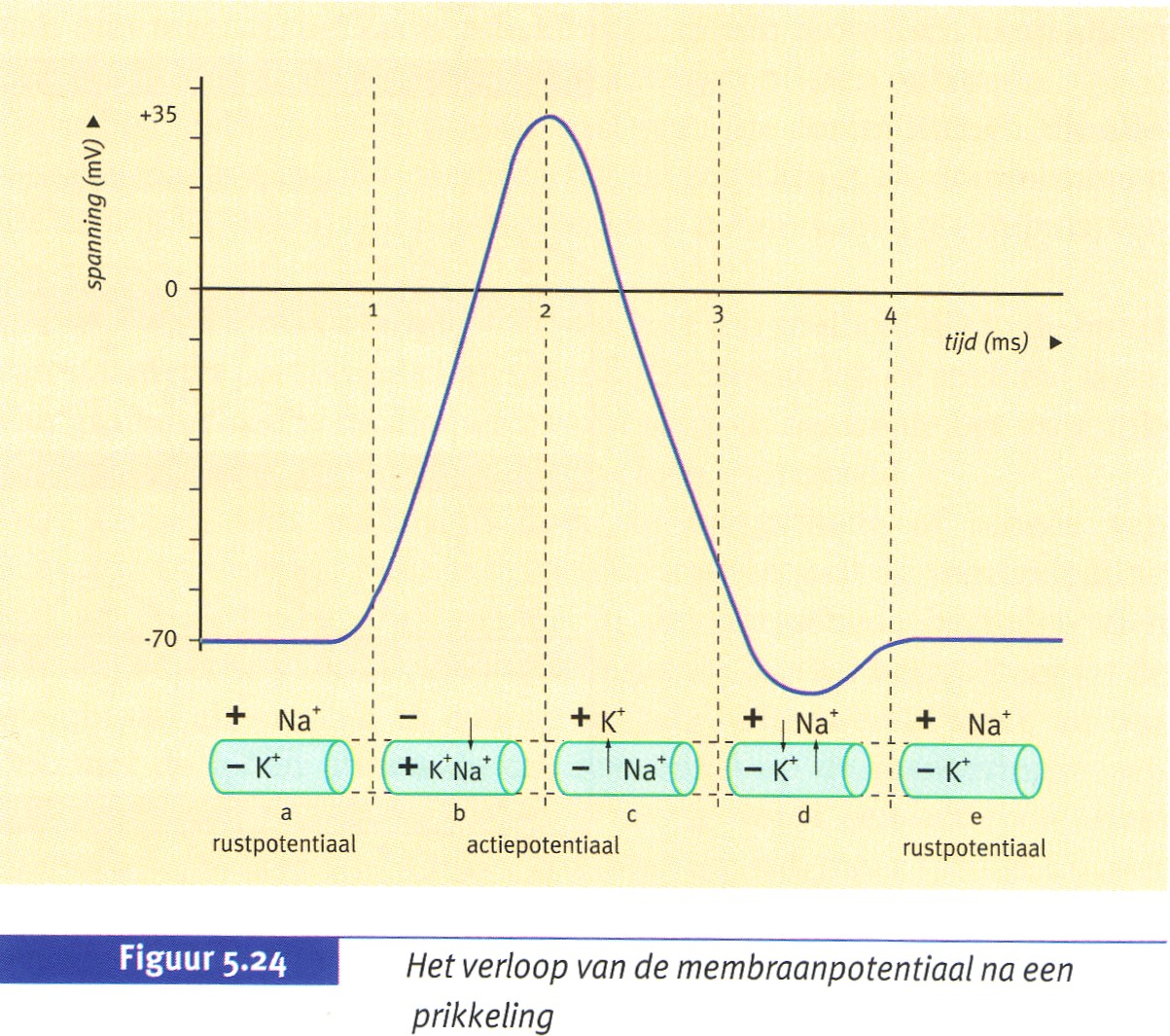 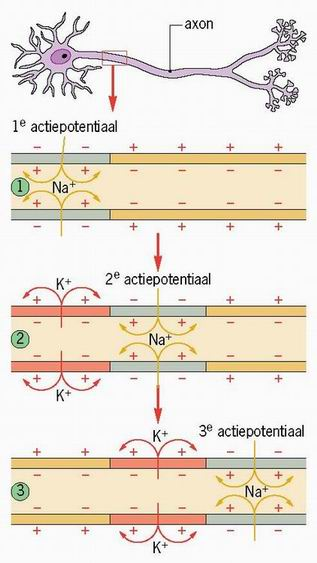 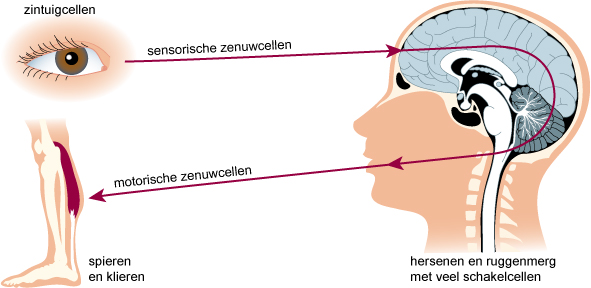 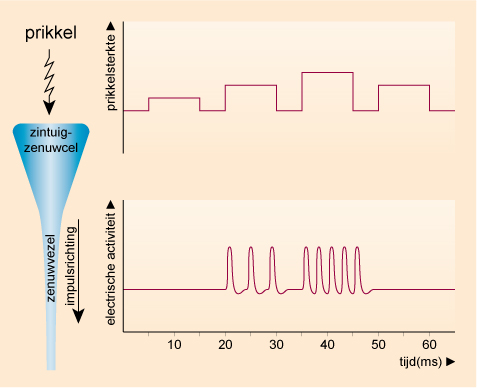 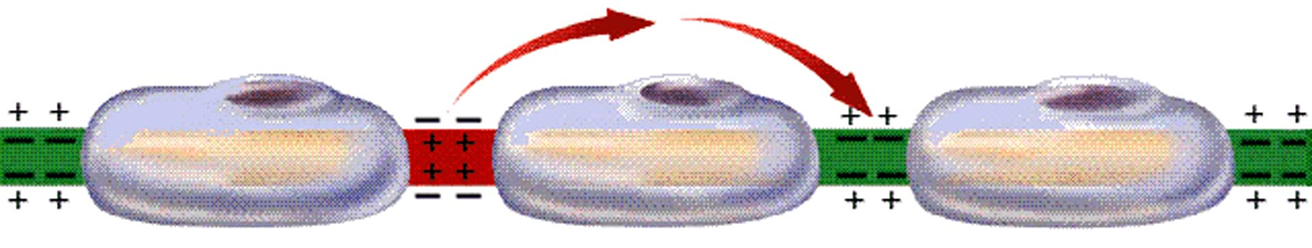 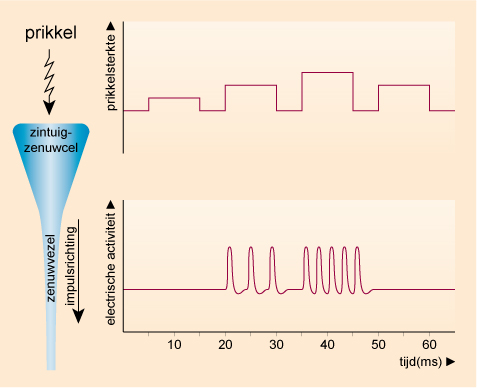 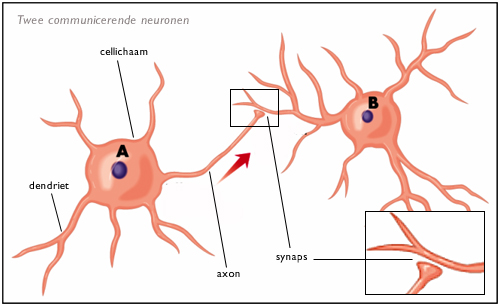 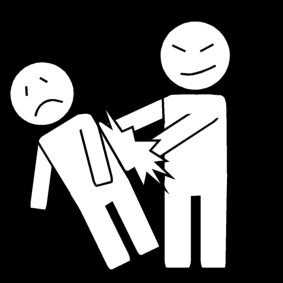 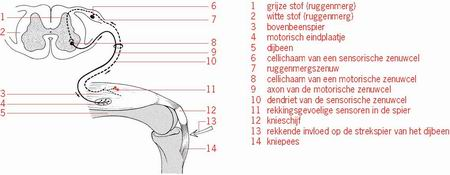 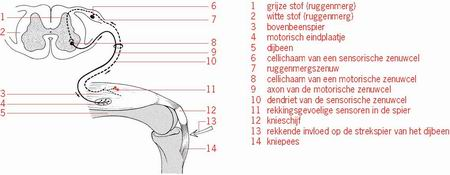 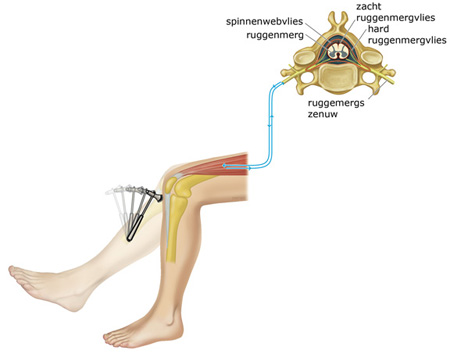 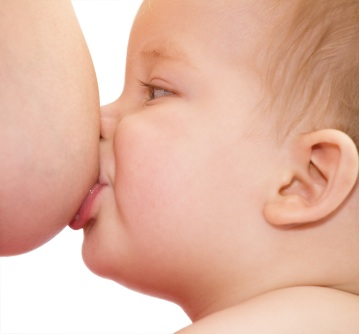 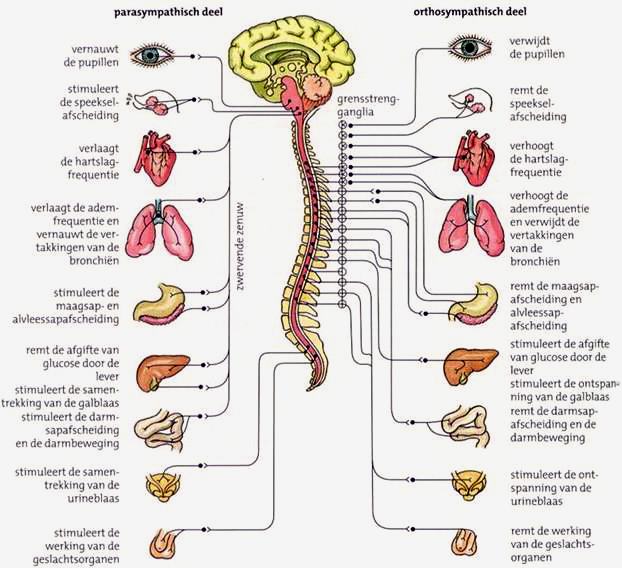 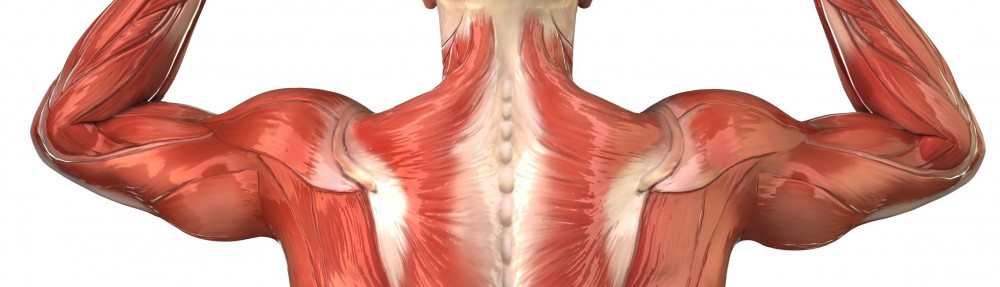 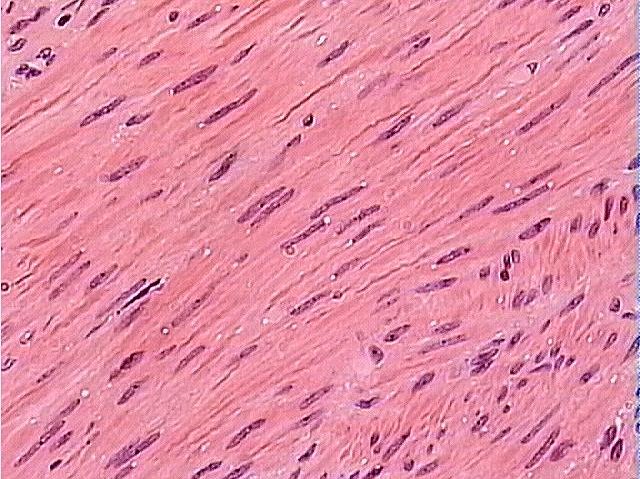 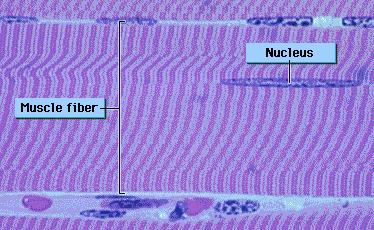 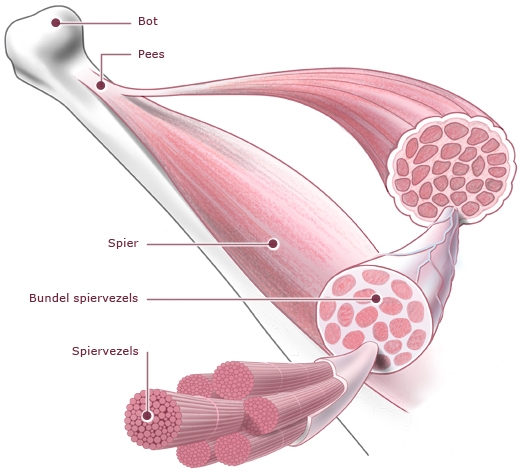 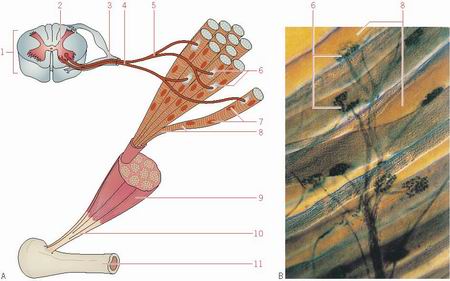 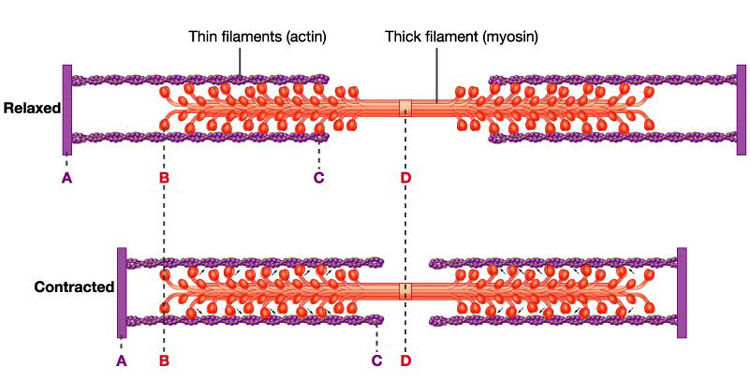 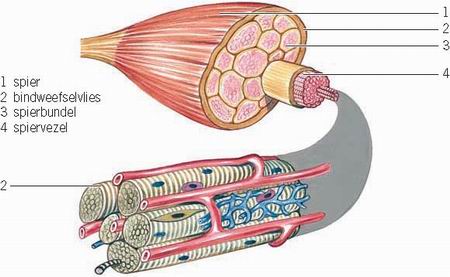 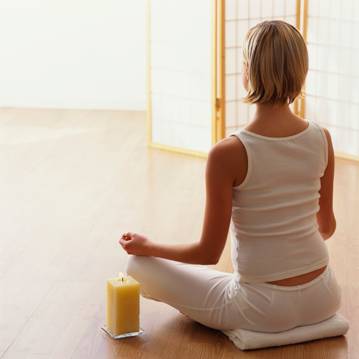 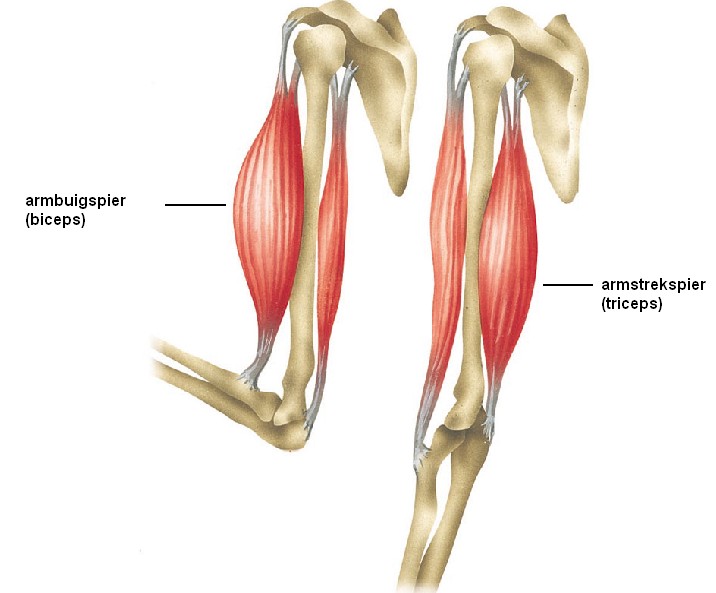